Classic Systems:Unix and Mach
Ken Birman
CS6410
The UNIX Time-Sharing SystemDennis Ritchie and Ken Thompson
Background of authors at Bell Labs
Both won Turing Awards in 1983

Dennis Ritchie
Key developer of The C Programming Lanuage, Unix, and Multics
Ken Thompson
Key developer of the B programming lanuage, Unix, Multics, and Plan 9
Also QED, ed, UTF-8
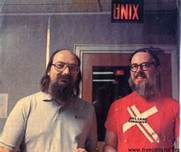 Unix slides based on Hakim’s Fall 2011 materials
Mach slides based on materials on the CMU website
The UNIX Time-Sharing SystemDennis Ritchie and Ken Thompson
The UNIX Time-Sharing SystemDennis Ritchie and Ken Thompson
Classic system and paper
described almost entirely in 10 pages

Key idea
elegant combination: a few concepts that fit together well
Instead of a perfect specialized API for each kind of device or abstraction, the API is deliberately small
System features
Time-sharing system 
Hierarchical file system 
Device-independent I/O 
Shell-based, tty user interface 
Filter-based, record-less processing paradigm

Major early innovations: “fork” system call for process creation,  file I/O via a single subsystem, pipes, I/O redirection to support chains
Version 3 Unix
1969: Version 1 ran PDP-7
1971: Version 3 Ran on PDP-11’s 
Costing as little as $40k!
< 50 KB 
2 man-years 
	to write 
Written in C
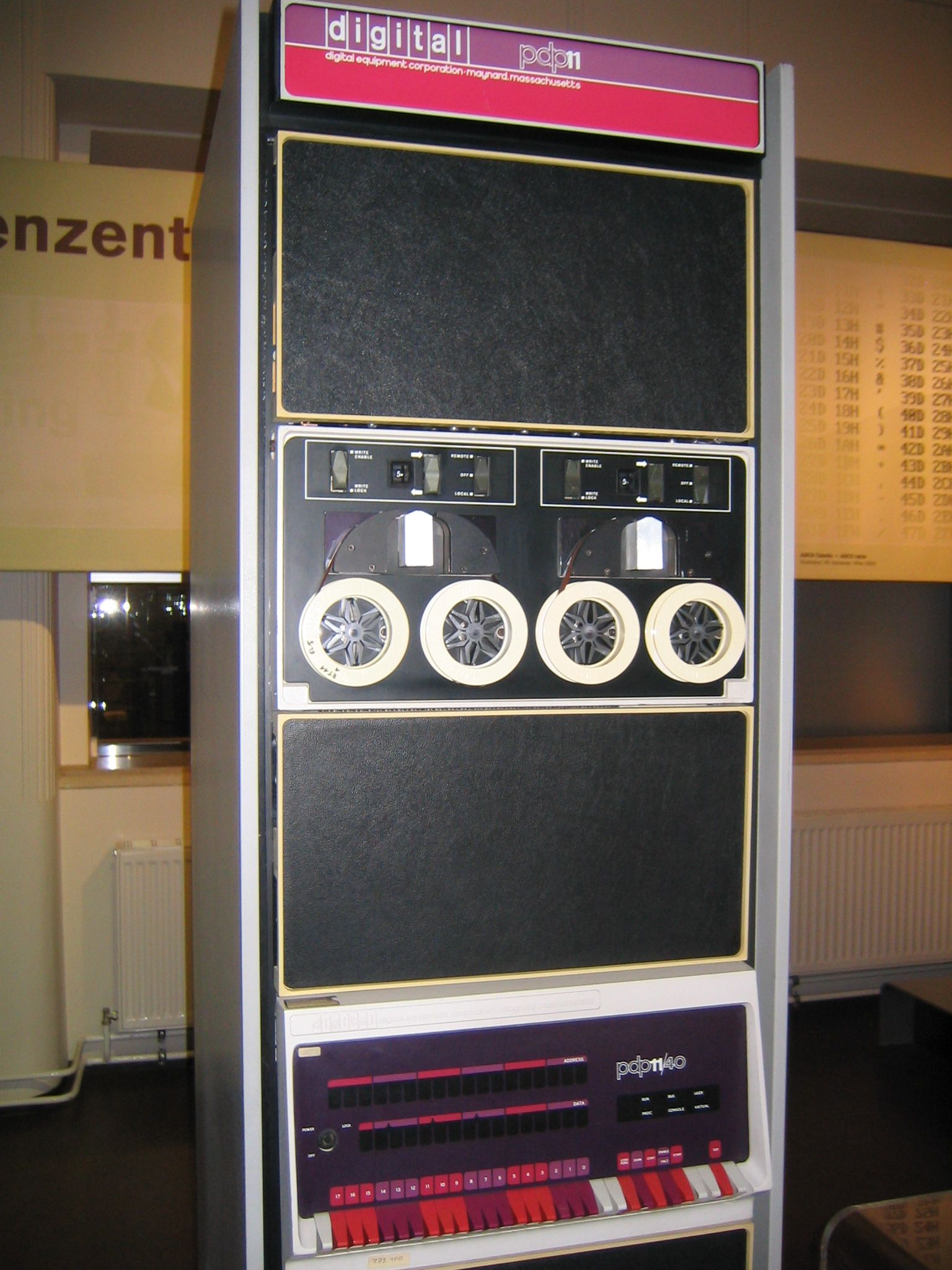 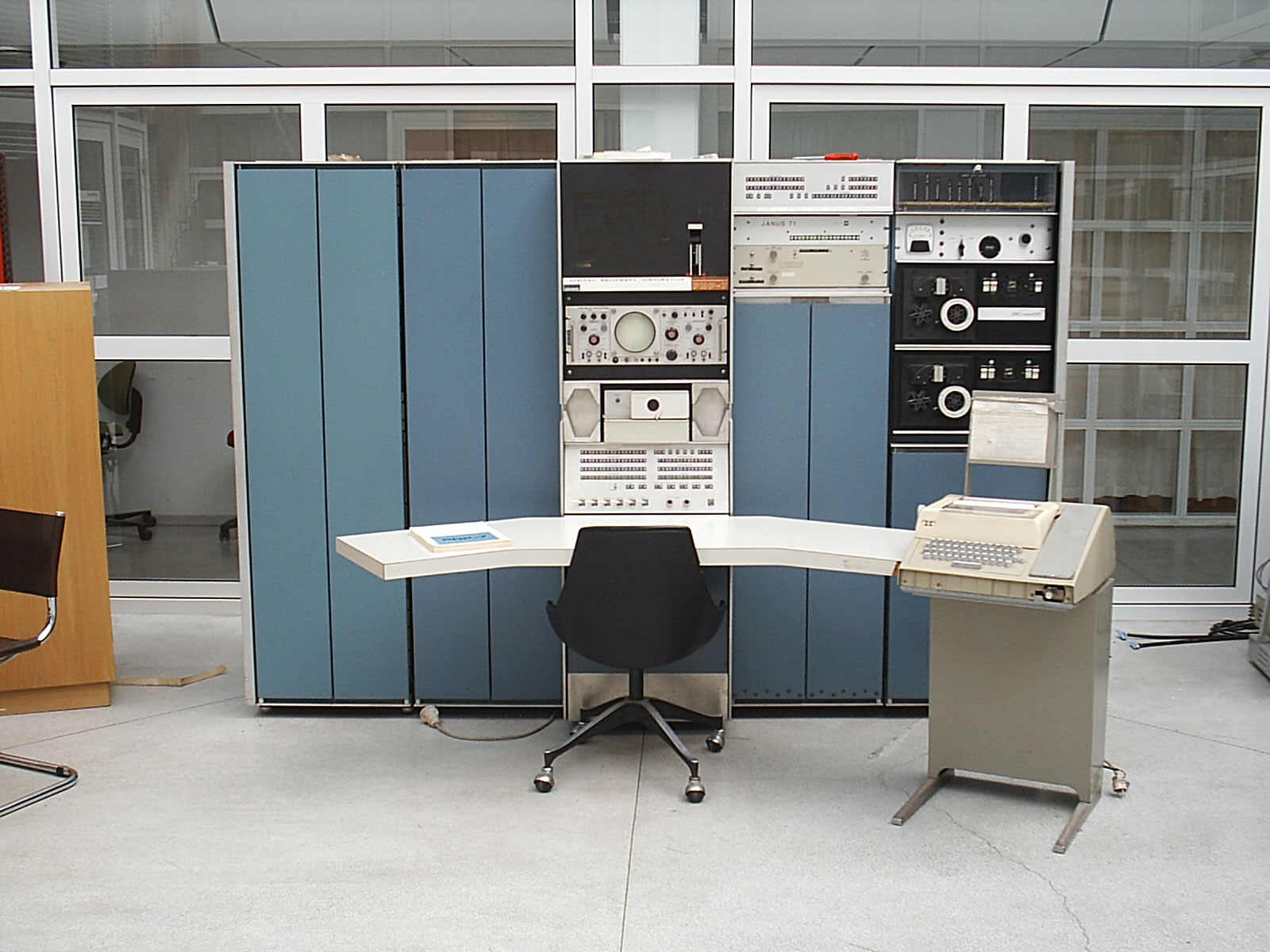 PDP-7
PDP-11
File System
Ordinary files  (uninterpreted) 
Directories  (protected ordinary files) 
Special files  (I/O)
Uniform I/O Model
open, close, read, write, seek
Uniform calls eliminates differences between devices
Two categories of files: character (or byte) stream and block I/O, typically 512 bytes per block 
other system calls
close, status, chmod, mkdir, ln 
One way to “talk to the device” more directly
ioctl, a grab-bag of special functionality
lowest level data type is raw bytes, not “records”
Directories
root directory 
path names 
rooted tree 
current working directory 
back link to parent 
multiple links  to ordinary files
Special Files
Uniform I/O model 
Each device associated with at least one file
But read or write of file results in activation of device

Advantage: Uniform naming and protection model
File and device I/O are as similar as possible
File and device names have the same syntax and meaning, can pass as arguments to programs
Same protection mechanism as regular files
Removable File System
Tree-structured 
Mount’ed on an ordinary file
Mount replaces a leaf of the hierarchy tree (the ordinary file) by a whole new subtree (the hierarchy stored on the removable volume)
After mount, virtually no distinction between files on permanent media or removable media
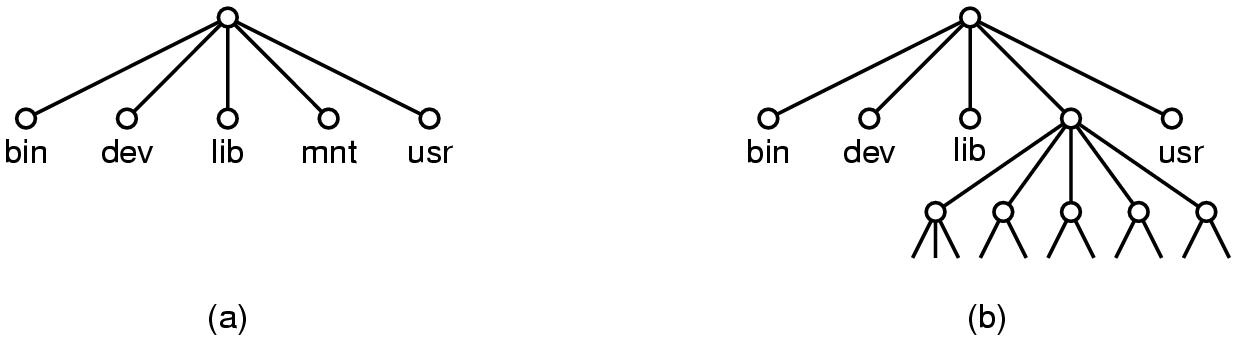 Protection
User-world, RWX bits 
set-user-id bit 
super user is just special user id
File System Implementation
System table of i-numbers (i-list)
i-nodes 
path names(directory is justa special file!)
mount table 
buffered data 
write-behind
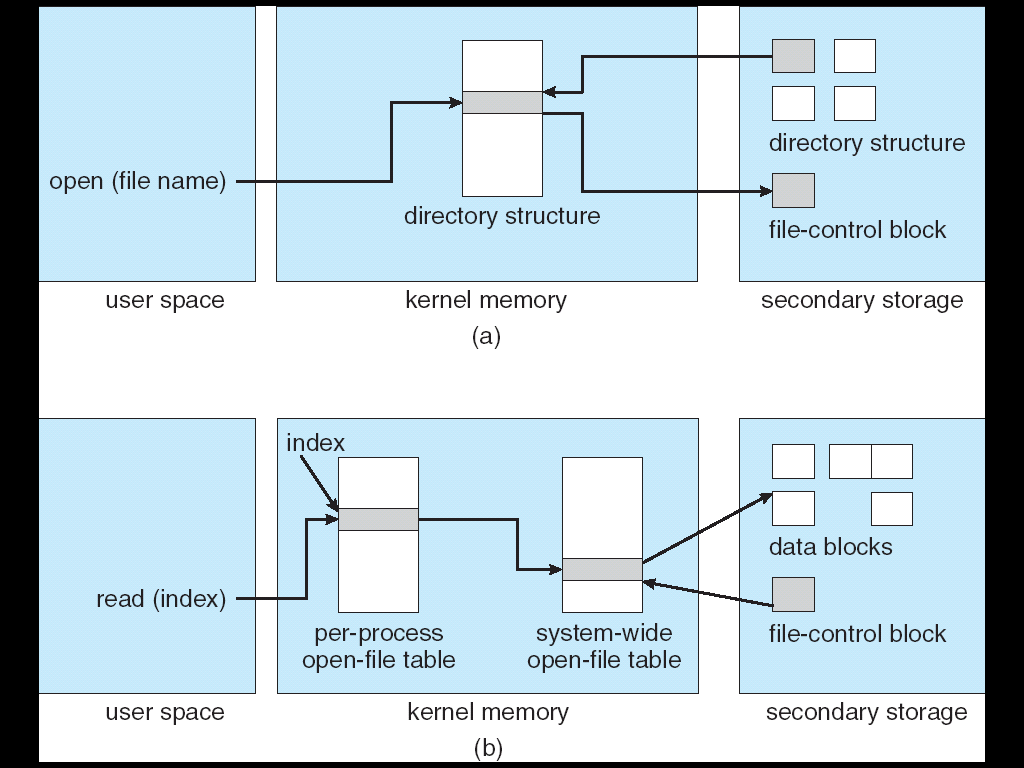 I-node Table
short, unique name that points at file info. 
allows simple & efficient fsck 
cannot handle accounting issues
Inode
File name
Inode#
Many devices fit the block model
Disks
Drums
Tape drives
USB storage

Early version of the ethernet interface was presented as a kind of block device (seek disabled)

But many devices used IOCTL operations heavily
Processes and images
text, data & stack segments 
process swapping 
pid = fork() 
pipes 
exec(file, arg1, ..., argn) 
pid = wait() 
exit(status)
Easy to create pipelines
A “pipe” is a process-to-process data stream, could be implemented via bounded buffers, TCP, etc
One process can write on a connection that another reads, allowing chains of commands

		% cat *.txt | grep foo | wc

In combination with an easily programmable shell scripting model, very powerful!
The Shell
cmd arg1 ... argn 
stdio & I/O redirection 
filters & pipes 
multi-tasking from a single shell 
shell is just a program

Trivial to implement in shell
Redirection, background processes, cmd files, etc
Traps
Hardware interrupts 
Software signals 
Trap to system routine
Perspective
Not designed to meet predefined objective
Goal: create a comfortable environment to explore machine and operating system
Other goals
Programmer convenience
Elegance of design
Self-maintaining
Perspective
But had many problems too.  Here are a few:
File names too short and file system damaged on crash
Didn’t plan for threads and never supported them well
“Select” system call and handling of “signals” was ugly and out of character w.r.t. other features
Hard to add dynamic libraries (poor handling of processes with lots of “segments”)
Shared memory and mapped files fit model poorly
...in effect, the initial simplicity was at least partly because of some serious limitations!
Even so, Unix has staying power!
Today’s Linux systems are far more comprehensive yet the core simplicity of Unix API remains a very powerful force

Struggle to keep things simple has helped keep O/S developers from making the system specialized in every way, hard to understand

Even with modern extensions, Unix has a simplicity that contrasts with Windows .NET API...
-Kernel trend
Even at outset we wanted to support many versions of Unix in one “box” and later, Windows and IBM operating systems too
A question of cost, but also of developer preference
Each platform has its merits
Led to a research push: build a micro-kernel, then host the desired O/S as a customization layer on it
NOT the same as a virtual machine architecture!
In a -Kernel, the hosted O/S is an “application”, whereas a VM mimics hardware and runs the real O/S
Microkernel vs. Monolithic Systems
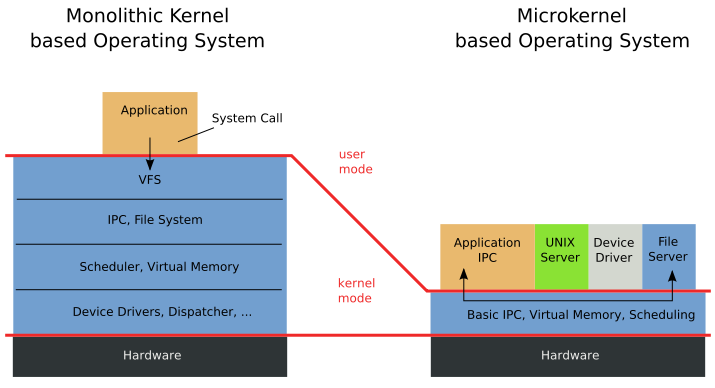 Source: http://en.wikipedia.org/wiki/File:OS-structure.svg
Mach History
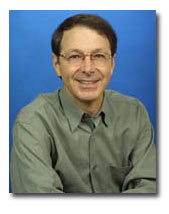 CMU Accent operating system
No ability to execute UNIX applications
Single Hardware architecture
BSD Unix system + Accent concepts
Mach
OpenStep
GNU Hurd
Professor at Rochester, then CMU.  Now Microsoft VP Research
XNU
OSF/1
Mac OS X
Darwin
Design Principles
Maintain BSD Compatibility
Simple programmer interface
Easy portability
Extensive library of utilities/applications
Combine utilities via pipes
PLUS
Diverse architectures.
Varying network speed
Simple kernel
Distributed operation
Integrated memory management and IPC
Heterogeneous systems
message
text region
port
threads
data region
port set
secondary 
storage
memory object
System Components
task
Task
Thread
Port
Port set
Message
Memory object
Memory Management and IPC
Memory Management using IPC:
Memory object represented by port(s)
IPC messages are sent to those ports to request operation on the object
Memory objects can be remote  kernel caches the contents

IPC using memory-management techniques:
Pass message by moving pointers to shared memory objects
Virtual-memory remapping to transfer large contents(virtual copy or copy-on-write)
Mach innovations
Extremely sophisticated use of VM hardware
Extensive sharing of pages with various read/write mode settings depending on situation
Unlike a Unix process, Mach “task” had an assemblage of segments and pages constructed very dynamically
Most abstractions were mapped to these basic VM ideas, which also support all forms of Mach IPC
Process Management Basic Structure
Tasks/Threads
Synchronization primitives:
Mach IPC:
Processes exchanging messages at rendezvous points
Wait/signal associated with semaphores can be implemented using IPC
High priority event-notification used to deliver exceptions, signals
Thread-level synchronization using thread start/stop calls
Process ManagementC Thread package
User-level thread library built on top of Mach primitives
Influenced POSIX P Threads standard
Thread-control:
Create/Destroy a thread
Wait for a specific thread to terminate then continue the calling thread
Yield
Mutual exclusion using spinlocks 
Condition Variables (wait, signal)
Process ManagementCPU Scheduler
Only threads are scheduled
Dynamic thread priority number (0 – 127) 
based on the exponential average of its CPU usage.
32 global run queues + per processor local queues (ex. driver thread)
No Central dispatcher
Processors consult run queues to select next thread
List of idle processors
Thread time quantum varies inversely with total number of threads, but constant over the entire system
Process ManagementException Handling
Implemented via RPC messages
Exception handling granularities:
Per thread (for error handling)
Per task (for debuggers)
Emulate BSD style signals
Supports execution of BSD programs
Not suitable for multi-threaded environment
Interprocess Communication Ports + messages
Allow location independence + communication security
Sender/Receiver must have rights (port name + send or receive capability)
Ports:
Protected bounded queue in the kernel
System Calls:
Allocate new port in task, give the task all access rights
Deallocate task’s access rights to a port
Get port status
Create backup port
Port sets: Solves a problem with Unix “select”
Interprocess Communication Ports + messages
Messages:
Header + typed data objects
Header: destination port name, reply port name, message length 
In-line data: simple types, port rights
Out-of-line data: pointers
Via virtual-memory management
Copy-on-write
Sparse virtual memory
Interprocess Communication Ports + messages
NetMsgServer: 
user-level capability-based networking daemon
used when receiver port is not on the kernel’s computer
Forward messages between hosts
Provides primitive network-wide name service
Mach 3.0 NORMA IPC
Syncronization using IPC:
Used in threads in the same task
Port used as synchronization variable
Receive message  wait
Send message  signal
Memory Management
Memory Object
Used to manage secondary storage (files, pipes, …), or data mapped into virtual memory
Backed by user-level memory managers
Standard system calls for virtual memory functionality
User-level Memory Managers:
Memory can be paged by user-written memory managers
No assumption are made by Mach about memory objects contents
Kernel calls to support external memory manager
Mach default memory manager
Memory ManagementShared memory
Shared memory provides reduced complexity and enhanced performance
Fast IPC
Reduced overhead in file management
Mach provides facilities to maintain memory consistency on different machines
Programmer Interface
System-call level
Emulation libraries and servers
Upcalls made to libraries in task address space, or server
C Threads package
C language interface to Mach threads primitives
Not suitable for NORMA systems
Interface/Stub generator (MIG) for RPC calls
Mach versus Unix
Imagine a threaded program with multiple input sources (I/O streams) and also events like timeouts, mouse-clicks, asynchronous I/O completions, etc.

In Unix, need a messy select-based central loop.  
With Mach, a port-group can handle this in a very elegant and general way.  But forces you to code directly against the Mach API if the rest of your program would use the Unix API
Mach Microkernelsummary
Simple kernel abstractions 
Hard work is that they use them in such varied ways
Optimizing to exploit hardware to the max while also matching patterns of use took simple things and made them remarkably complex
Even the simple Mach “task” (process) model is very sophisticated compared to Unix
Bottom line: an O/S focused on communication facilities
System Calls:
IPC, Task/Thread/Port, Virtual memory, Mach 3 NORMA IPC
Mach Microkernelsummary
User level 
Most use was actually Unix on Mach, not pure Mach
Mach team build several major servers
Memory Managers
NetMsgServer
NetMemServer
FileServer
OS Servers/Emulation libraries
C Threads user-level thread management package
Big picture questions to ask
Unix focuses on a very simple process + I/O model
Mach focused on a very basic / general VM model, then uses it to support Unix, Windows, and “native” services

If Mach mostly is a VM infrastructure, was this the best way to do that?  If Linux needed to extend Unix, was Unix simplicity as much of a win as people say?

Did Mach exhbit a mismatch of goals: a solution (fancy paging) in search of a platform using those features?

Fate of Mach: Some ideas live on in Apple OS/X, Windows!